Urinary  Incontinence
Dr. Fadi Sawaqed 
Associate professor 
Functional and Neuro-Urology
Definition of Urinary Incontinence
“ The involuntary loss of urine
 which is objectively demonstrable 
and a social or hygienic problem.”
*  The International Continence Society
URINARY INCONTINENCE
Prevalence
Community:  17% older men, up to 30% older women

Hospital:  up to 50% older men and women
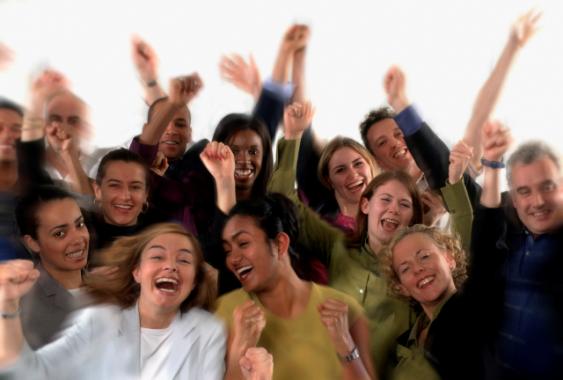 Prevalence of Incontinence in Women
Aging Changes
Decreased bladder capacity

Reduced voiding volume

Reduced flow rates

Increased urine production at night


*  Nordling, J  Experimental Gerontology, 2002, 37:991
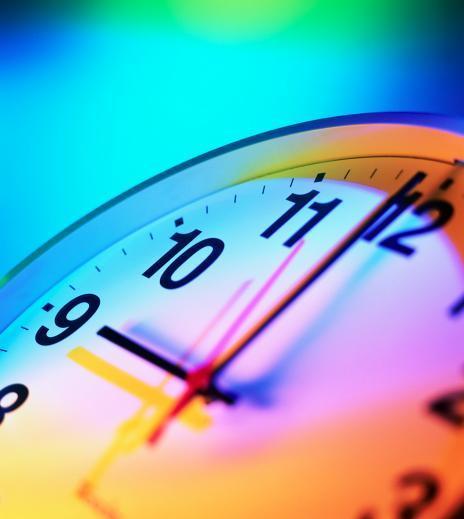 Reversible causes of UI
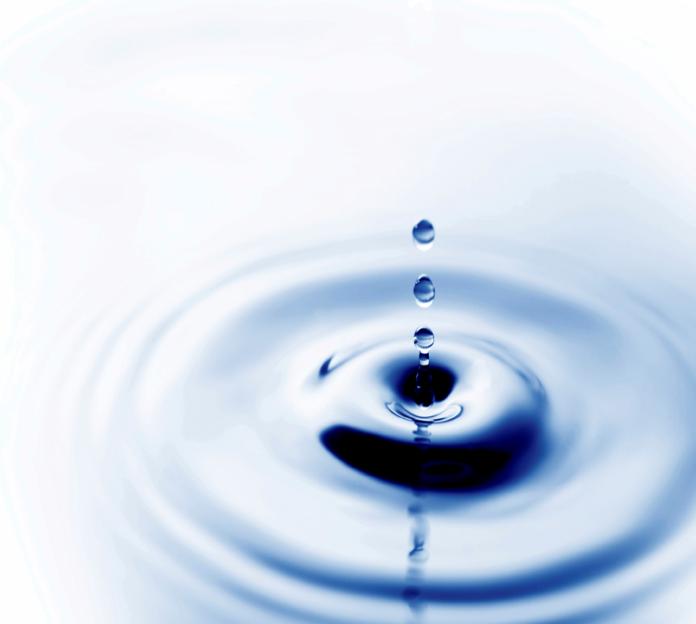 -  Delirium or Drugs

          -  Restricted mobility

          -  Infection, impaction

          -  Polyuria
Involuntary detrusor
contractions
Urethral pressure
Urge UI
Abrams P et al. Urology. 2003;61:37-49. Ouslander J. N Engl J Med. 2004;350(8):786-799.
The complaint of involuntary leakage accompanied by or immediately preceded by urgency
Overactive bladder
Includes urinary urgency with or without urge incontinence, urinary frequency, and nocturia

Associated with involuntary contractions of the detrusor muscle
Stress UI
Abrams P et al. Urology. 2003;61:37-49.
The complaint of involuntary leakage with effort or exertion or on sneezing or coughing
Sudden increase in 
abdominal pressure
Urethral pressure
Sudden increase in 
abdominal pressure
Involuntary detrusor
contractions
Urethral pressure
Mixed UI
Abrams P et al. Urology. 2003;61:37-49.  Chaliha C et al. Urology. 2004;63:51-57.
The complaint of involuntary leakage associated with urgency and also with exertion, effort, sneezing, or coughing
Overflow
Urethral blockage
The Bladder is not able
  to empty properly
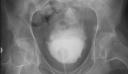 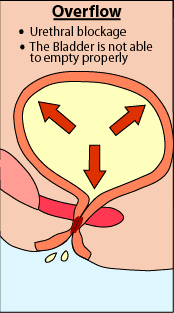 Neurogenic/Atonic
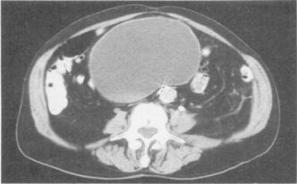 Obstruction
Functional Incontinence
Immobility

Diminished vision

Aphasia

Environment

Psychological
Basic Evaluation of UI
History: Type, Frequency, Severity, Bladder diary

Physical examination, especially Genitourinary and Neurological

Bladder stress test

Postvoid residual

Urinalysis, urine culture if indicated

BUN, creatinine, fasting glucose
Office Evaluation of UI
Identify presence of UI

Assess for reversible causes and treat

If UI persistent, determine type and initiate treatment

Identify patient who needs further evaluation and referral
Referral Criteria
Recurrent urinary tract infections

  Hematuria

  Elevated postvoid residual or other      
     evidence of possible obstruction

  Recent gynecological or urological  
     surgery or pelvic radiation

  Failed treatment of stress or urge UI
Treatment Options
Behavioral

Pharmacological

Functional Electrical Stimulation

Surgery
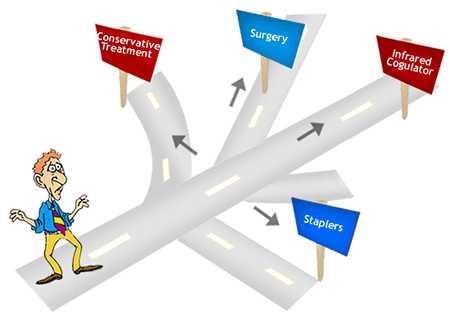 Behavioral Treatments for UI
Self Management
Fluid Intake

Don’t reduce amount
Do not drink fluids 2 hr before bedtime
Avoid:  caffeine, alcohol, nicotine
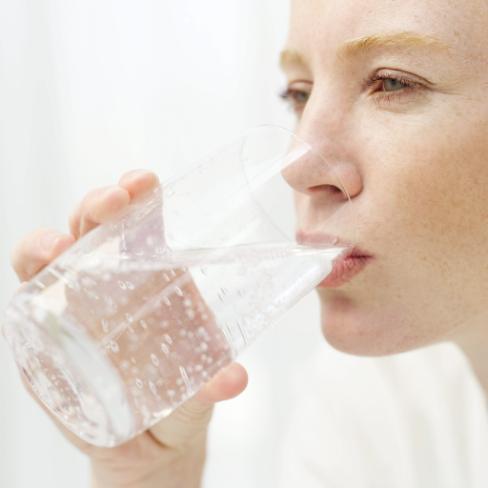 Timed/Scheduled Voiding
Scheduled voiding with systematic delay of voiding
Schedule based on time interval pt can manage in daytime
Void at scheduled time even if urge not present; suppress urge if not time with “Quick Kegels”
Increase voiding interval by 30 min each week until continent for up to 4 hr
Pelvic Muscle Exercises
Isolation of the pelvic muscles

Avoidance of abdominal, buttock or thigh muscle contractions

Moderate repetitions of strongest contraction possible

Ability to hold contraction 10 seconds, repeat in groups of 10-30 TID
Medical Treatment for UI: What Works
Stress UI

Alpha adrenergic agents?

Estrogen?

Combination therapy?
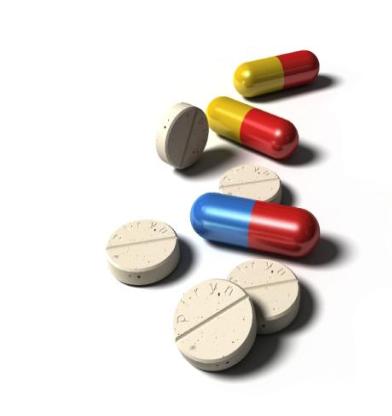 Alpha Adrenergic Drugs
Phenylpropanoloamine

Once a first line drug

8 randomized controlled trials

Study duration: 2-6 weeks

%  cure: 0-14

%  side effects: 5-33%


WITHDRAWN FROM MARKET due to report of hemorrhagic stroke
Duloxetine  (Cymbalta)
FDA application for stress UI withdrawn

Warning for liver dysfunction, alcohol
Estrogen
Combined study with Phenylpropanolamine suggested improvement in combination

Improves urogenital atrophy

Heart and Estrogen/Progestin Replacement Study 2001: 4 yr, randomized trial, 2763 postmenopausal women <80 given combined HRT or placebo for ischemic heart disease.
55% had >1 episode UI/week
HRT group had worsening stress and urge UI sx
Surgery and procedures for stress incontinence
Colposuspension. Colposuspension involves making a cut in your lower tummy (abdomen), lifting the neck of your bladder, and stitching it in this lifted position. ...
Sling surgery. ...
Vaginal mesh surgery (tape surgery) ...
Urethral bulking agents. ...
Artificial urinary sphincter.
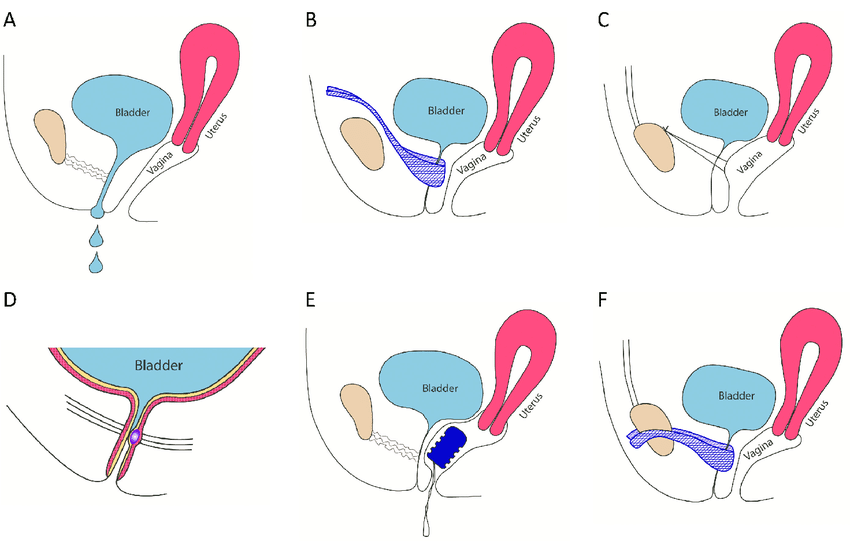 Surgery and procedures for stress incontinence
(A) Stress urinary incontinence: Urine loss while coughing, sneezing or during physical activities (sports). 
(B) TVT surgery: A tape is inserted vaginally around the urethra and retropubically positioned behind the pubic bone. 
(C) Colposuspension: The loose approximation of the lateral edges of the vaginal wall to Cooper's ligament results in a hammock-like suspension of the urethra to the anterior vaginal wall (according to Burch). 
(D) Intraurethral injection of the polyacrylamide hydrogel (PAHG) into the midurethra results in the coaptation of the urethra. 
(E) Vaginal pessary (RECA fem®): Continence by pessary insertion. 
(F) TOT: A tape is inserted vaginally around the urethra and positioned by the transobturator approach along both sides of the pubic bone.
Medical Treatment of Overactive Bladder
Anticholinergic Drugs are mainstay
Oxybutynin IR 2.5-5 mg bid-qid 
Ditropan XL 5-20 mg daily
Oxytrol patch TDS 3.9 mg 2x/wk 
Tolterodine tartrate IR 1-2 mg bid
Detrol LA 2-4 mg daily

New Drugs:
Trospium chloride (Sanctura) 20 mg bid
Darifenicin (Enablex) 7.5-15 mg daily
Solefenicin (Vesicare) 5-10 mg daily
Beta-AR agonists
Botulinumtoxin A
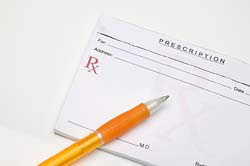 neuromodulation
percutaneous tibial nerve stimulation (PTNS),
sacral neuromodu­lation (SNM)
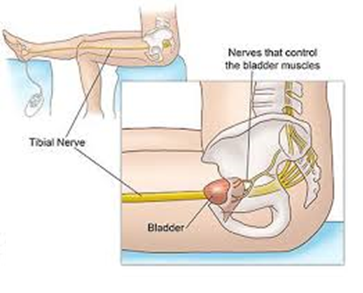 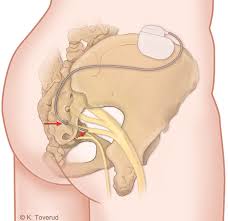 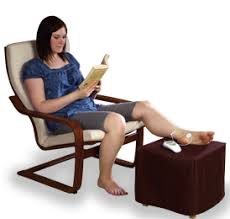